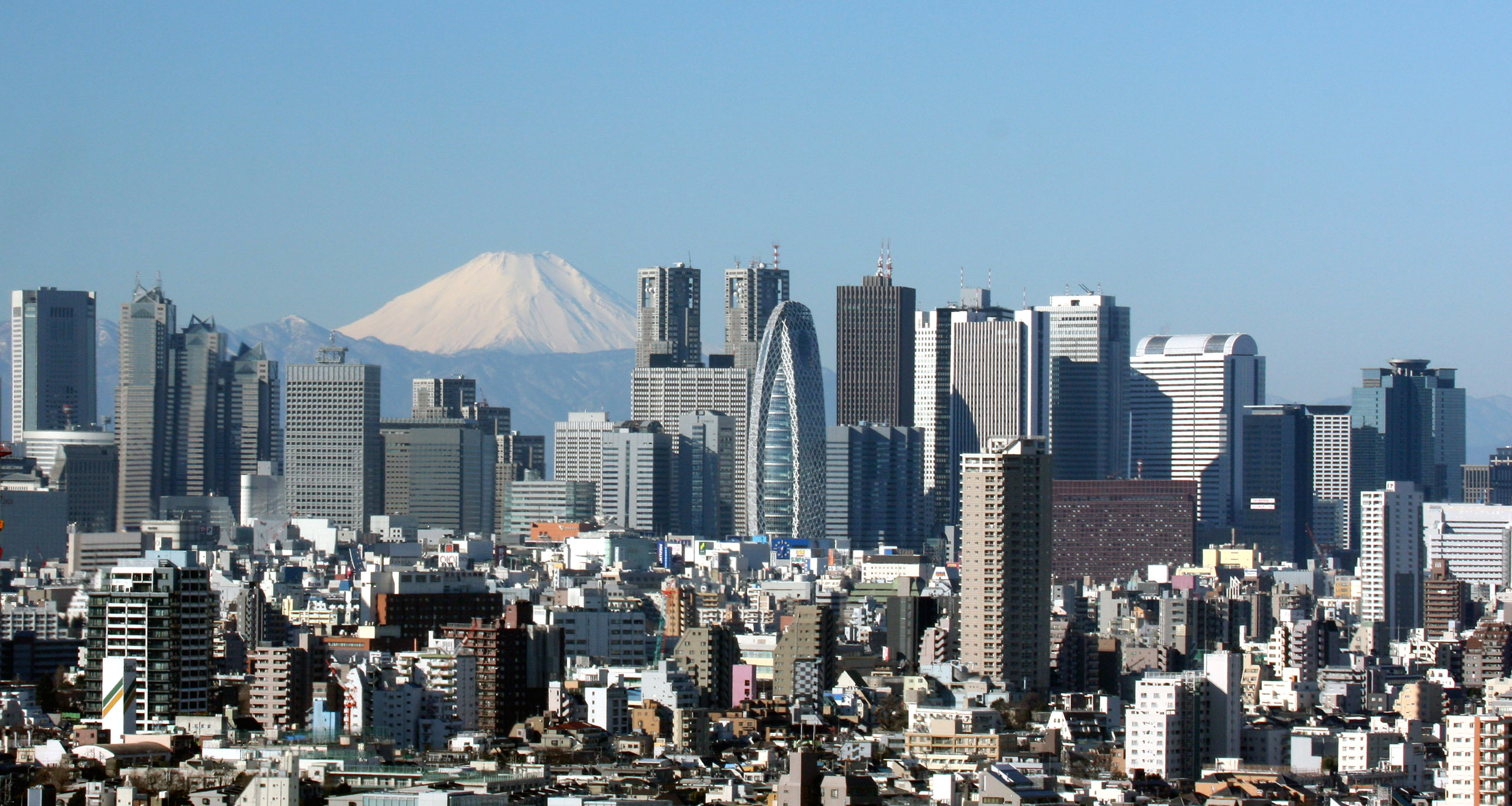 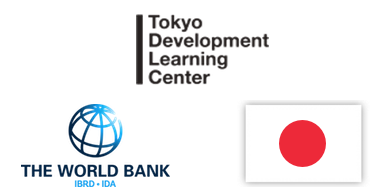 *Please put the photo(s) of your country here.
IT for Land Admin Management TDD Action Planning
Country Name
17th November, 2017
Name of delegates, Institution
Name of delegates, Institution
Name of WB Task Team Leader
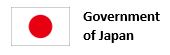 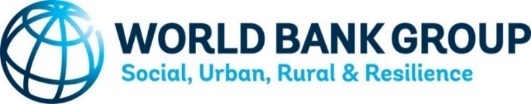 1. Key takeaways from IT for Land Admin    Management  TDD
What were your key takeaways from the Technical Deep Dive relevant to your project?
What were the lessons from local partners, speakers?
What were your takeaways from peer to peer learning?
1
2. What needs to be accomplished
List up to 3 things to address the priority challenges you are facing in your context.
2
3. actions to be taken with milestones
6 months, 9 months and 18 months’ actions to be taken with milestones
3
4. Opportunities and Barriers
What are Opportunities and Barriers in implementing the action plan
4
5. Needs for assistance
What concrete support/assistance will you need from TDLC to implement your action steps successfully.?
5